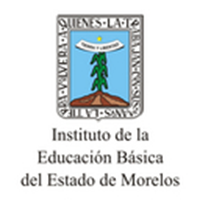 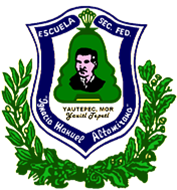 INSTITUTO DE LA EDUCACIÓN BÁSICA DEL ESTADO DE MORELOS
DIRECCIÓN DE EDUCACIÓN MEDIA Y NORMAL
DEPARTAMENTO DE ESCUELAS SECUNDARIAS GENERALES
ESCUELA SECUNDARIA “IGNACIO MANUEL ALTAMIRANO”
CLAVE:17DES0006K, ZONA 10, YAUTEPEC, MORELOS
CICLO ESCOLAR 2015-2016
RESULTADOS DEL EXAMEN DE PLANEA 

TURNO MATUTINO
LECTURA
PORCENTAJE DE ALUMNOS QUE CONTESTARON CORRECTAMENTE LAS PREGUNTAS
NIVELES DE LOGRO
LECTURA
MATEMATICAS
PORCENTAJE DE ALUMNOS QUE CONTESTARON CORRECTAMENTE LAS PREGUNTAS
NIVELES DE LOGRO
MATEMÁTICAS